Neo – immessi in ruolo a.s. 2023-24
Ambito 11 e ambito 12
Provincia di livorno
Plenaria FINALE
Paola Barontini
Docente Referente Progetti Nazionali
ATP - Livorno
MODALITA’ DI IMMISSIONE IN RUOLO A.S. 2023-24 E PROCEDURE PER LA CONFERMA IN RUOLO
IMMESSI IN RUOLO DA GRADUATORIE DI MERITO – contratto a tempo indeterminato - superamento di anno di formazione e prova a seguito di colloquio con comitato di valutazione e decreto di superamento da parte del DS
IMMESSI IN RUOLO DA GPS EX ART 59 COMMA 4 D.L. 73/2021- contratto a tempo determinato – superamento di anno di formazione e prova con comitato di valutazione e decreto di superamento da parte del DS – prova disciplinare con comitato esterno – trasformazione del contratto da tempo determinato a tempo indeterminato con retrodatazione giuridica 2022 
IMMESSI IN RUOLO DA CONCORSO STRAORDINARIO EX ART. 59 COMMA 9BIS D.L. 73/2021- contratto a tempo determinato – superamento di anno di formazione e prova con comitato di valutazione e decreto di superamento da parte del DS – acquisizione di 5 CFU – trasformazione del contratto da tempo determinato a tempo indeterminato
Cosa ci resta da fare????
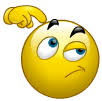 NEOASSUNTI
COSA RESTA DA FARE IN RELAZIONE ALLA FORMAZIONE
1.Concludere attività PEER TO PEER 

2.Completare la formazione on line  
BILANCIO FINALE  e BISOGNI FORMATIVI  (in forma di autovalutazione: progressi di professionalità, impatto delle azioni formative realizzate, sviluppi ulteriori da ipotizzare)

3.Completare la DOCUMENTAZIONE- PORTFOLIO, con le proprie esperienze formative e didattiche

4.Presentare il PORTFOLIO al DS almeno 5 giorni prima (decisione delle scuole in autonomia) della convocazione per il colloquio davanti al Comitato per la Valutazione

5. Sostenere il COLLOQUIO innanzi al Comitato
il colloquio prende avvio dalla presentazione delle attività di insegnamento e formazione e della relativa documentazione contenuta nel portfolio professionale
Concludere attività PEER TO PEER
Predisporre le RISULTANZE EMERGENTI DALL’ISTRUTTORIA
COSA RESTA DA FARE IN RELAZIONE ALLA FORMAZIONE
in merito alle attività formative predisposte e alle esperienze di insegnamento e partecipazione alla vita della scuola del docente neo-assunto
TUTOR
3. Presentare le RISULTANZE EMERGENTI DALL’ISTRUTTORIA
Davanti al Comitato per la Valutazione, terminato il colloquio del docente neoassunto
Dal mese di aprile 2024 è attiva la piattaforma AMBIENTE TUTOR   
Profilatura
Associazione a Docente
Compilazione Questionario
DIRIGENTE SCOLASTICO
COSA RESTA DA FARE IN RELAZIONE ALLA FORMAZIONE
Predisporre una RELAZIONE per ogni docente neoimmesso, comprensiva della documentazione delle attività di formazione, delle forme di tutoring, e di ogni altro elemento informativo utile all’espressione del parere
Convocare il Comitato per la valutazione nel periodo intercorrente tra il termine delle attività didattiche - compresi gli esami di qualifica e di Stato - e la conclusione dell’anno scolastico
Trasmettere al Comitato per la Valutazione il portfolio del neoassunto  almeno 5 giorni prima della convocazione fissata per il colloquio
Procedere alla valutazione del personale docente in periodo di formazione e di prova sulla base dell’istruttoria compiuta
Emettere provvedimento motivato di conferma in ruolo/ripetizione del periodo di formazione e di prova per il docente neo-assunto.
I PROVVEDIMENTI sono adottati e comunicati all’interessato ENTRO IL 31 AGOSTO dell’anno scolastico di riferimento. 
ULTIMO ATTO: Decreto Conferma in ruolo
COSA RESTA DA FARE IN RELAZIONE ALLA FORMAZIONE
COMITATO
Comitato per la Valutazione
DS, che lo presiede
2 docenti: eletti dal Collegio Docenti 
1 docente: eletto dal Consiglio di Istituto 
 docente tutor

Esprime il PARERE sul superamento/non superamento del periodo di formazione e prova del docente neoassunto. 

Tale parere  è obbligatorio, ma non vincolante per il dirigente scolastico.
NEOASSUNTI D.L. 73/2021 Art.59 comma 4 convertito L.106/2021
e D.L. 228/2021 Art. 5ter

Il percorso annuale di formazione iniziale e prova è seguito da una lezione simulata organizzata dal Comitato di Valutazione integrato da componente esterno nominato da USR entro il mese di luglio. Alla lezione simulata accedono i candidati valutati positivamente ai sensi dell'articolo 1, comma 117, della legge 13 luglio 2015, n. 107. La lezione simulata è superata dai candidati che raggiungono una soglia di idoneità ed è valutata dal comitato di valutazione dell'istituzione scolastica di servizio integrato da componente esterno nominato da USR. 

La negativa valutazione del percorso di formazione e prova comporta la reiterazione dell'anno di prova ai sensi dell'articolo 1, comma 119, della legge 13 luglio 2015, n. 107. 

Il giudizio negativo relativo alla lezione simulata comporta la decadenza dalla procedura di cui al comma 4 e l'impossibilità di trasformazione a tempo indeterminato del contratto.
La lezione simulata

La prova disciplinare consiste in una “lezione simulata” come da Art. 5 comma 8 del D.L. 44 del 22.04.2023 e D.M. 119 del 15.06.2023
«8. Il personale docente in periodo di prova svolge, altresì, una lezione simulata dinanzi al comitato di valutazione di cui all'articolo 11 ((del testo unico di cui al decreto legislativo))
 16 aprile 1994, n. 297. Il comitato di valutazione è integrato da un componente esterno individuato dal dirigente titolare dell'Ufficio scolastico regionale tra dirigenti scolastici, dirigenti amministrativi e dirigenti tecnici.»
NEOASSUNTI con Concorso straordinario Art.59 c.9 bis DL.73/2021
D.M. 108 del 28.04.2022 Articolo 18 (Percorso di formazione e prova conclusiva) 
Il presente articolo individua le attività formative, le procedure, le modalità e i criteri di verifica del percorso di formazione a cui partecipano, con oneri a proprio carico, i candidati vincitori collocati in posizione utile nelle graduatorie di cui all’articolo 9. 
Il percorso di formazione assolve alle finalità di svolgere un confronto tra le competenze dell’aspirante e quelle del profilo professionale proprio del docente.
Il profilo assunto come riferimento attiene a cinque dimensioni o aree della professionalità: culturale-disciplinare, metodologico-didattica, organizzativa, istituzionale-sociale, formativo-professionale. 
Il percorso, attivato dalle università, prevede quaranta ore di attività formative equivalenti a cinque crediti formativi universitari (CFU) e si conclude entro il 15 giugno 2023. 
Le attività formative previste per il percorso di formazione di cui all’art. 59, comma 9-bis del decreto-legge sono organizzate in tre aree tematiche di seguito riportate: • Formazione sulle dimensioni culturale-disciplinare, metodologico-didattica, e formativo-professionale (3 CFU – MPED/03 DIDATTICA E PEDAGOGIA SPECIALE) • Formazione sulle dimensioni organizzativa e istituzionale-sociale – (1 CFU - SPS/07 - SOCIOLOGIA GENERALE) • Elaborazione di un bilancio delle competenze e di un conseguente progetto di sviluppo individuale (1 CFU – MPED/04 PEDAGOGIA SPERIMENTALE) 
Le competenze acquisite sono verificate mediante un esame orale sui contenuti del corso. 
La valutazione finale afferisce alla padronanza dei contenuti, all’utilizzo di appropriate definizioni e riferimenti teorici, alla chiarezza dell’esposizione, al dominio del linguaggio specialistico e si intende superata dai candidati che conseguono una valutazione positiva. 
A seguito del superamento dell’esame è rilasciato un certificato di frequenza che riporta i crediti formativi universitari (CFU) conseguiti e i relativi settori scientifico disciplinari (SSD). 
Il mancato superamento della prova conclusiva comporta la decadenza dalla procedura ed è preclusa la trasformazione a tempo indeterminato del contratto. Il servizio prestato viene valutato quale incarico a tempo determinato. 
Mediante comunicazione sul proprio sito istituzionale, ogni USR responsabile della procedura concorsuale rende nota la data entro la quale gli aspiranti dichiarano, secondo le modalità di cui al DPR 28 dicembre 2000, n. 445, il positivo superamento del percorso formativo. Articolo 19
Articolo 19 (Trasformazione del contratto a tempo determinato in contratto a tempo indeterminato) 

Nel corso della durata del contratto a tempo determinato di cui all’articolo 17, i candidati svolgono il percorso annuale di formazione iniziale e prova di cui all’articolo 13 del decreto legislativo 13 aprile 2017, n. 59. 
La negativa valutazione del percorso di formazione e prova comporta la reiterazione dell’anno di prova ai sensi dell’articolo 1, comma 119, della legge 13 luglio 2015, n. 107. Il rinvio del percorso di formazione e prova per giustificati motivi normativamente previsti comporta la reiterazione dell’anno di prova come regolamentato dall’articolo 438 del decreto legislativo 16 aprile 1994, n. 297, e dall’articolo 1, comma 116, della legge 13 luglio 2015, n. 107. 
A seguito del superamento della prova che conclude il percorso di formazione di cui all’articolo 18 nonché del superamento del percorso annuale di formazione iniziale e prova, il docente è assunto a tempo indeterminato e confermato in ruolo, con decorrenza giuridica ed economica dal 1° settembre 2023, o, se successiva, dalla data di inizio del servizio, nella medesima istituzione scolastica presso cui ha prestato servizio a tempo determinato. Si applica quanto disposto all'articolo 399, commi 3 e 3 bis, del Testo Unico. 
All’atto della conferma in ruolo i docenti assunti conseguono l’abilitazione per la relativa classe di concorso, qualora ne siano privi. 
La rinuncia al ruolo comporta la decadenza dalla graduatoria regionale. 
Le graduatorie regionali decadono con l'immissione in ruolo dei vincitori.
ATTIVITA’ DIDATTICA 
❖ Progettazione 
OGGETTO ATTIVITA’ 
OBIETTIVI DI MIGLIORAMENTO RISPETTO ALLA SITUAZIONE-PROBLEMA 
ARTICOLAZIONE DELL’ATTIVITÀ 
METODI E STRUMENTI PER LA VALUTAZIONE 
QUALE FUNZIONE HANNO GLI STRUMENTI DIGITALI NELLA TUA PROGETTAZIONE? 
❖ Riflessione
★ L'attività si è sviluppata come avevi progettato o previsto? In caso contrario, cosa si è rivelato diverso? Perché? 
★ Quali credi siano state le tue scelte più efficaci? Perché? 
★ Rispetto alle competenze su cui hai riflettuto nel Bilancio iniziale, quali competenze hai consolidato con questa esperienza eventualmente anche in riferimento al supporto del tuo tutor?
Bilancio delle competenze
Il Bilancio delle Competenze è l’attività Iniziale e Finale  del percorso formativo del docente neoassunto in ruolo in periodo di prova come da Legge 107/2015 DM 850/2015 e successive integrazioni.
Si sottolinea che i Bilanci iniziale e finale 
NON hanno 
un carattere valutativo (di cui tratta invece l'art. 4, DM 850/2015), ma sono pensati per supportare il docente in un personale processo di autovalutazione
Il Bilancio Finale ed i Bisogni Formativi Futuri 


Consentono  di esprimere considerazioni personali sull’evoluzione delle proprie competenze alla luce di quanto indicato nel Bilancio iniziale e di esprimere le proprie esigenze formative per il futuro.
Il Bilancio Finale: stimola la riflessione sulla trasformazione delle proprie competenze professionali maturate durante l’anno di prova 
I Bisogni Formativi Futuri : autovalutazione sui contenuti che si ritiene sviluppare  ai fini di una formazione personale ed in relazione  allo sviluppo della scuola 

Ogni Area deve essere interpretata ed espressa in modo soggettivo dal singolo docente in riferimento all’esercizio quotidiano della propria professione/professionalità.
Bisogni Formativi Futuri 
• Alunni con BES, DSA e Disabilità
• Inclusione Sociale e dinamiche Interculturali 
• Didattiche delle discipline 
• Curricolo di Educazione Civica 
• Metodologie e Tecnologie per la didattica digitale 
• Competenze digitali degli studenti 
• Valutazione finale degli apprendimenti 
• Gestione della classe e problematiche relazionali 
• Contrasto alla dispersione Scolastica 
• Percorsi per le Competenze Trasversali e l’Orientamento 
• Formazione alle competenze relazionali, competenze trasversali (soft-skills e character skills) 
•Altro…………………………………………
 
Evidenziare la motivazione delle scelte facendo riferimento sia a quelle di carattere più personale che a quelle sostenute dalle “richieste della scuola” in relazione al PTOF e/o al ruolo svolto all’interno dell’Istituto.
Dossier finale
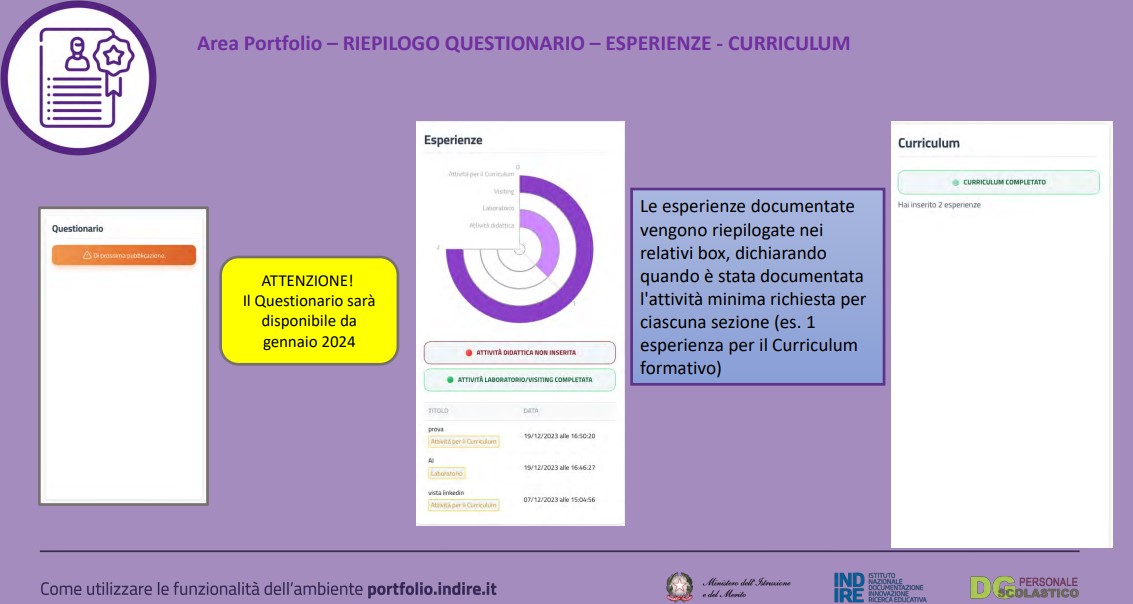 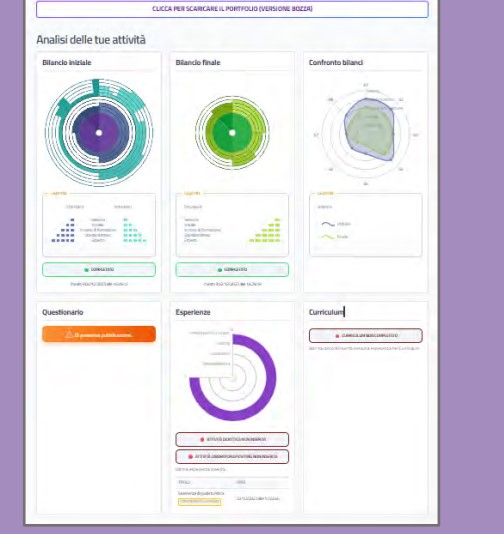 DOSSIER FINALE 
In questa sezione puoi: 
visualizzare lo stato di avanzamento delle attività svolte nell'ambiente di formazione: in verde le attività completate, in rosso quelle da completare; 
generare ed esportare in pdf la documentazione relativa alle attività svolte, che dovrà essere presentata al Comitato di valutazione.
Il Dossier finale potrà essere esportato in forma completa (non bozza) se hai: 
inserito nel curriculum formativo almeno un'esperienza completa in tutti i suoi campi;
inoltrato definitivamente il Bilancio iniziale delle competenze; 
inserito almeno un laboratorio completo in tutti i suoi campi, oppure aver inserito la tua esperienza di visita a una scuola innovativa; 
inserito e compilato tutte le sezioni dell'Attività Didattica; 
inoltrato definitivamente il “Bilancio finale e bisogni futuri”; 
inoltrato definitivamente il questionario.
Attenzione!!!! 
Si ricorda che il Bilancio iniziale e il Bilancio finale e bisogni formativi futuri non devono essere solo salvati ma anche essere inviati definitivamente per ottenere la spunta verde nel Dossier finale. 
Inoltre, il Bilancio iniziale delle competenze e il Bilancio finale e bisogni formativi futuri, non verranno inclusi nell'esportazione del Dossier Finale, ma dovranno essere allegati a parte per la costituzione della documentazione da presentare al Comitato di valutazione.
Una volta inviati i Bilanci iniziale e finale sarà possibile scaricare i Bilanci compilati in formato pdf rientrando nelle apposite sezioni. 
Sotto l’indicazione dell’invio del Bilancio apparirà un link dal quale è possibile scaricare il Bilancio da allegare al Dossier finale. 

PORTFOLIO: Bilancio iniziale delle competenze 
PORTFOLIO: Curriculum formativo 
PORTFOLIO: Attività didattica - Scheda di progettazione 
PORTFOLIO: Bilancio Finale e Bisogni futuri 
QUESTIONARIO 


Scarica la documentazione obbligatoria da allegare al Dossier finale: 
PORTFOLIO: Bilancio iniziale delle competenze 
PORTFOLIO: Bilancio Finale e Bisogni futuri
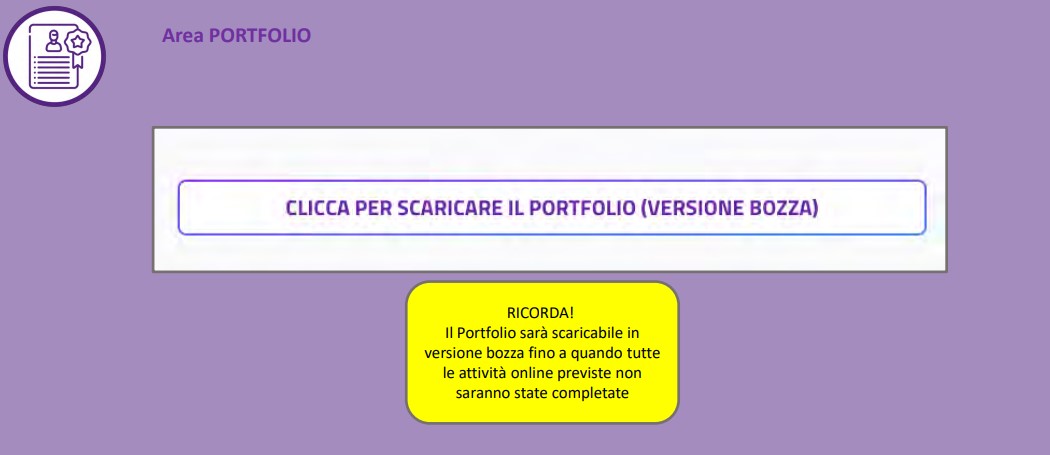 Che tempistica ho per concludere??
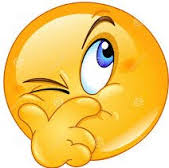 È compito delle singole scuole programmare l'incontro dei docenti neoassunti con il Comitato di Valutazione. 
L’ambiente online resterà a disposizione dei docenti fino al mese di settembre 2024. Questa è l’unica scadenza che impone Indire. Tuttavia, le scuole possono indicare delle date di scadenza intermedie per la consegna delle varie attività. La scadenza indicata dalle scuole non ha un corrispettivo nell’ambiente online, dove tutte le sezioni rimarranno disponibili per la compilazione (fatta eccezione per i bilanci delle competenze, se inviati in via definitiva).
«L’obiettivo principale della Scuola è quello di creare Uomini che sono capaci di fare cose nuove, e non semplicemente ripetere quello che altre generazioni hanno fatto.»

J. Piaget
Grazie dell’attenzione